ESA Status Report
30th CEOS Plenary,  1-2 November 2016
Overview - Planning of ESA satellite systems
Sentinels - Earliest Possible Launch Dates
(*)  =  FAR	; (**) =  Launcher swap with S2B/S3B being finalised
[Speaker Notes: To introduce the 3 next launches to come and launch swap]
Tibetan ice avalanches: 17 Jul. and 21 Sep. 2016
Glacier dislocation … Two recent massive ice avalanches in western Tibet. Data from the Sentinel-1 and Sentinel-2 satellites turned out to be the most reliable source of information available worldwide.
Sentinel-1: 7 Aug. 2016
Sentinel-1: 27 May 2016
Sentinel-1: 24 Sep. 2016
Sentinel-2: 21 Jul. 2016
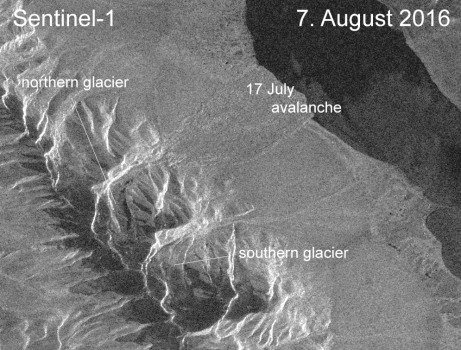 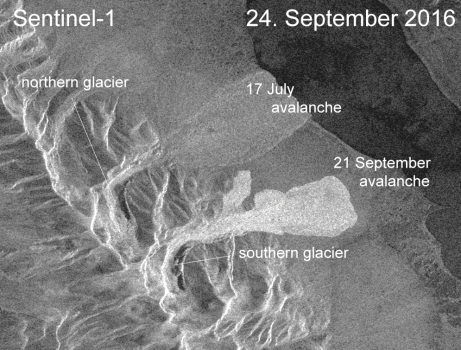 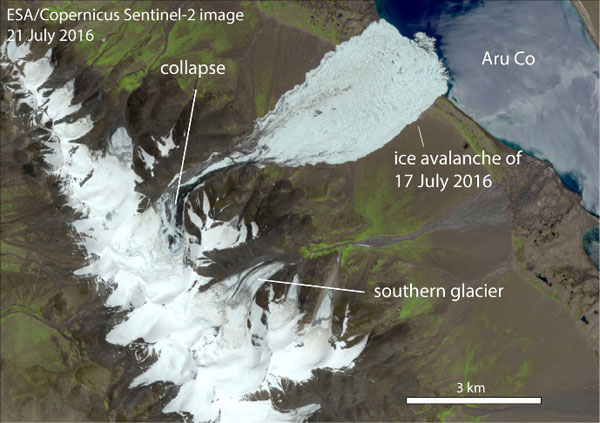 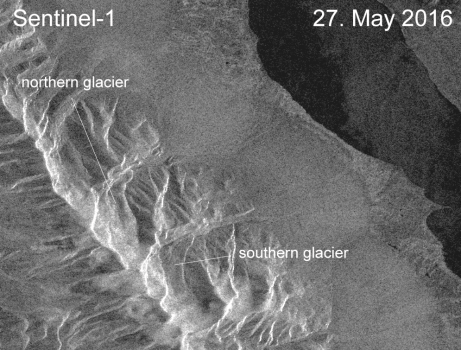 17 Jul. 2016, Northern glacier 
60–70 million m3 (8.8 square kilometres) of ice and rocks cascaded down a narrow valley in Rutog County, killing nine people and hundreds of animals.
21 Sep. 2016: Southern glacier
Sentinel data  - Users Registration
A steady sharp increase of users as a consequence of  Data Policy and Mission Operations Concept:
systematic observation, acquisition, processing and dissemination
Number of registered users
50,782 self-registered users on open access data hub
(status  24 October 2016)
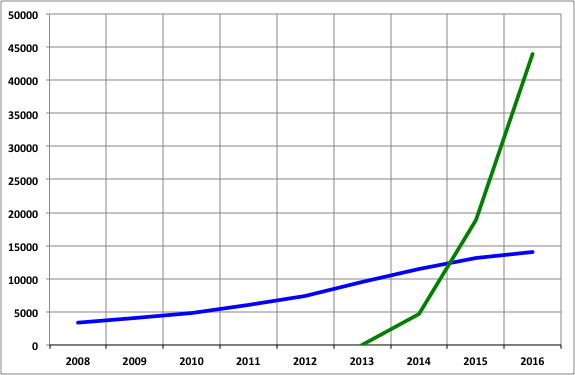 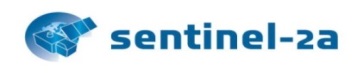 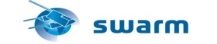 ESA missions data users
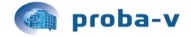 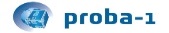 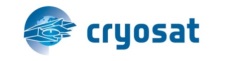 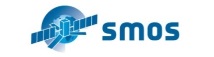 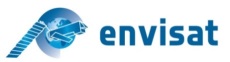 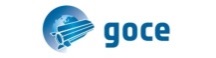 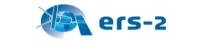 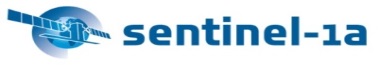 Sentinels Data Access Statistics  - Open Access Data Hub
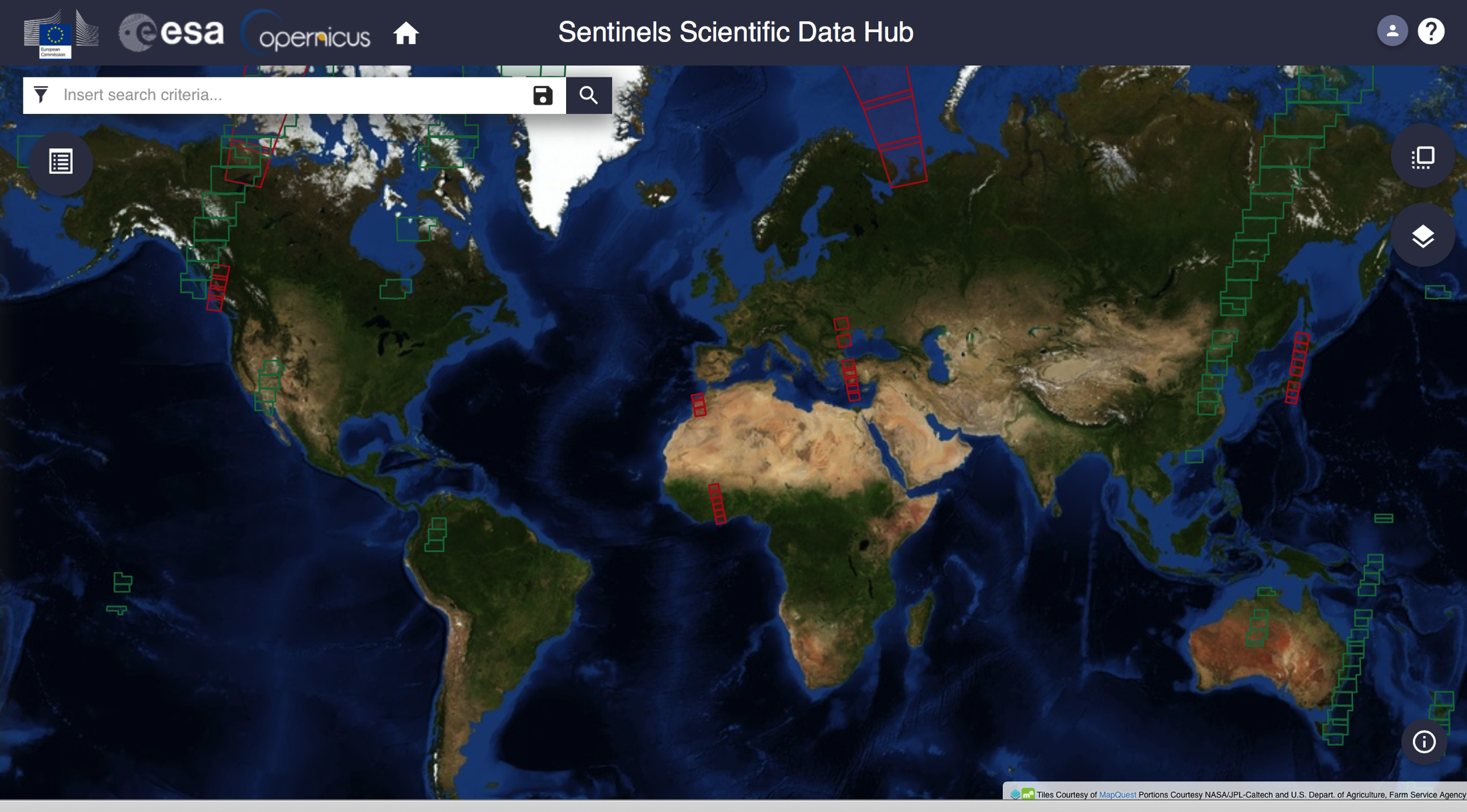 https://scihub.copernicus.eu
> 810,000 products available (1.35 PB)
~ 51,000
Registered users
> 8.2 Million
products downloaded
> 12 PB
Data volume
downloaded
Statistics: 30 Sept. 2016
Use of S2 spare ‘Northern winter’ capacity: Antarctica campaigns
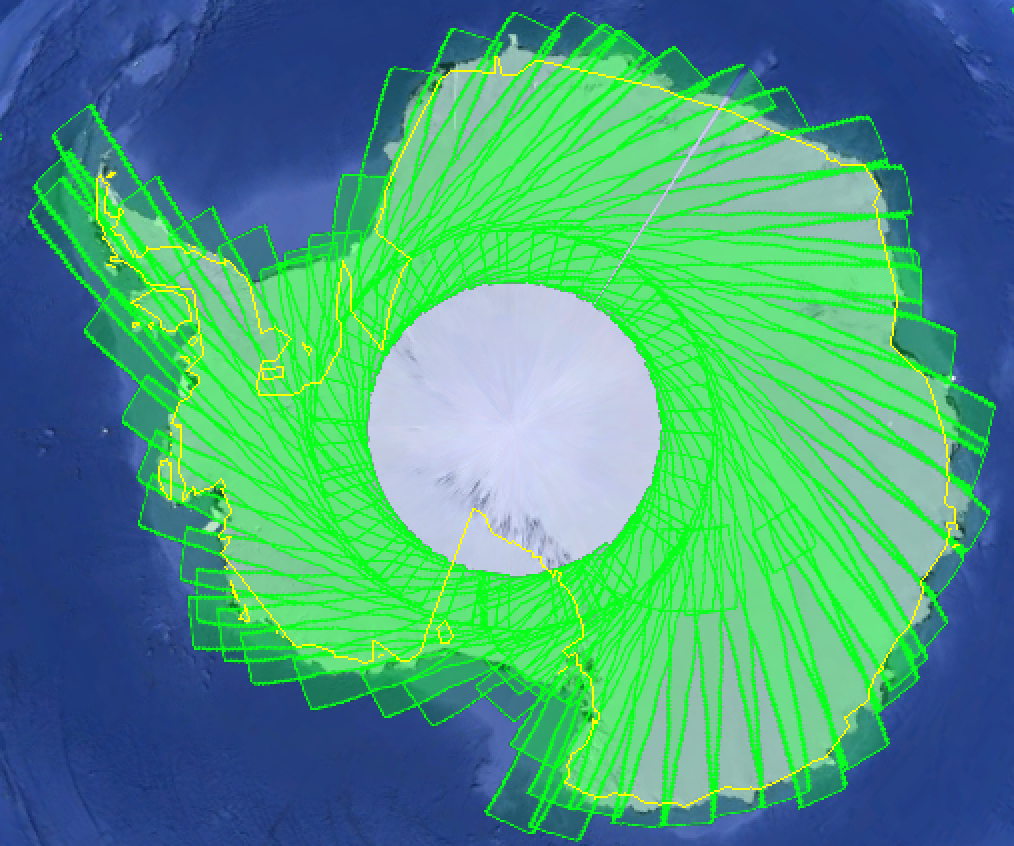 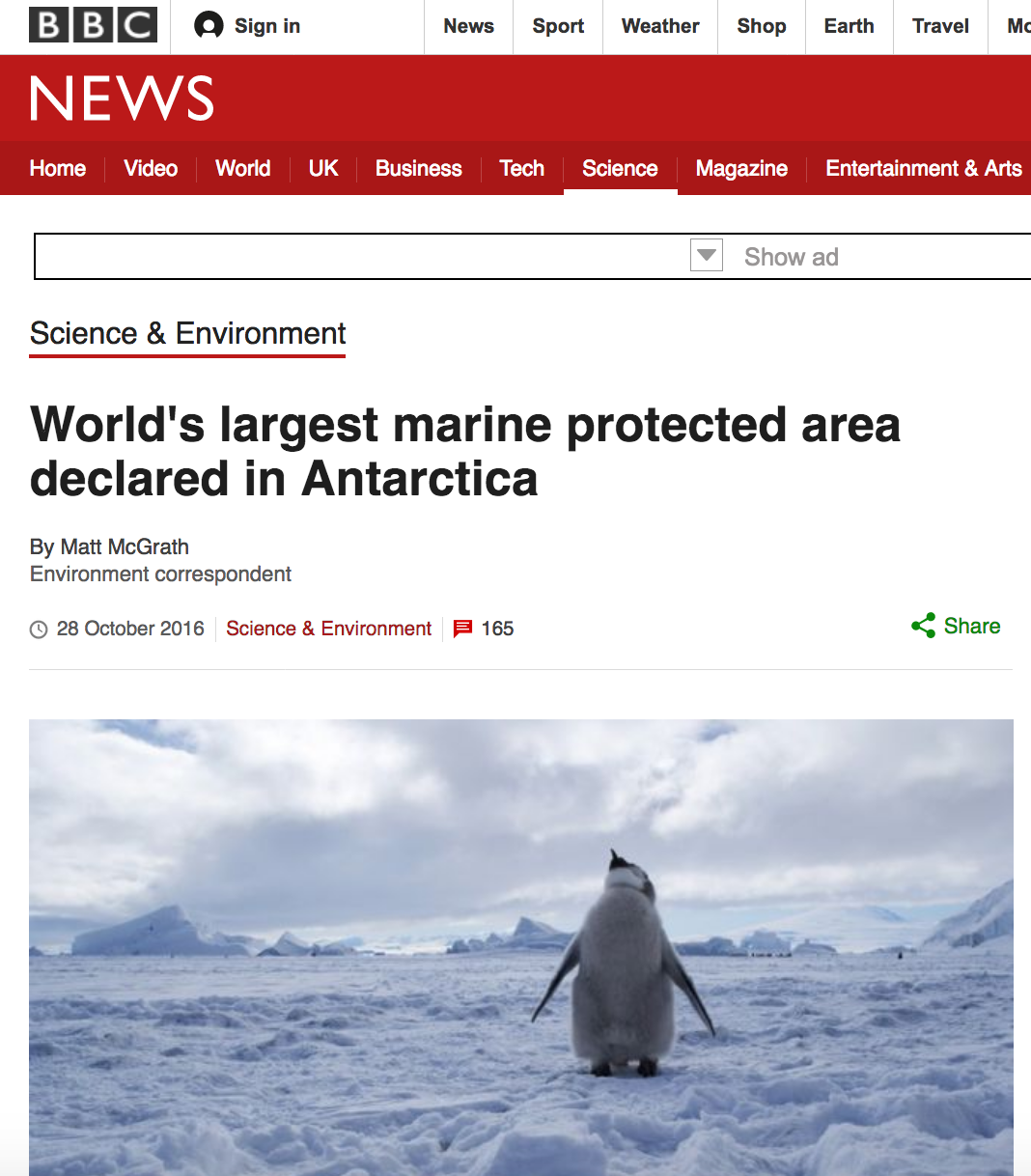 17-25 Oct
Antarctica Nov 2016 & possibly once/twice more, tbc
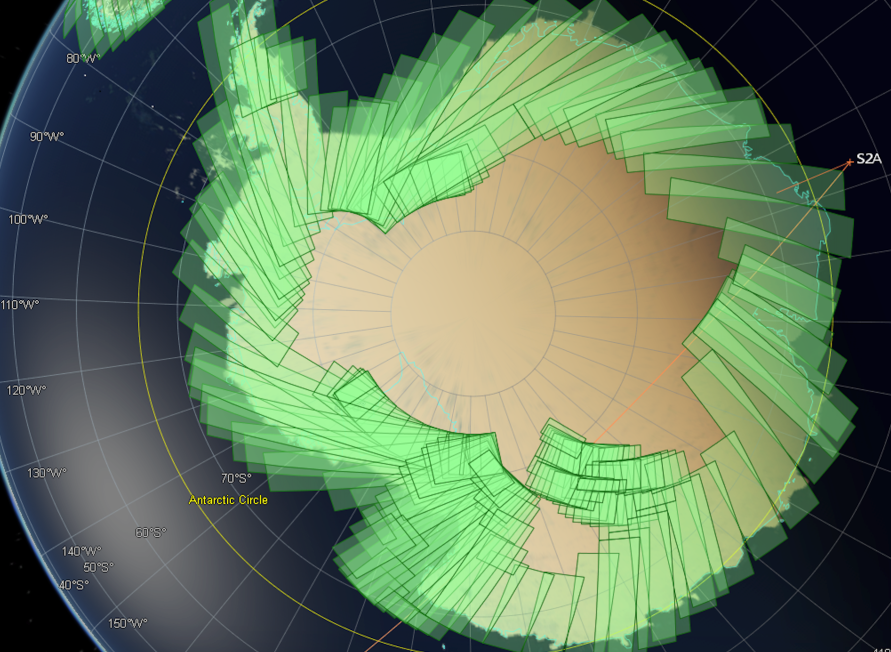 NEW!
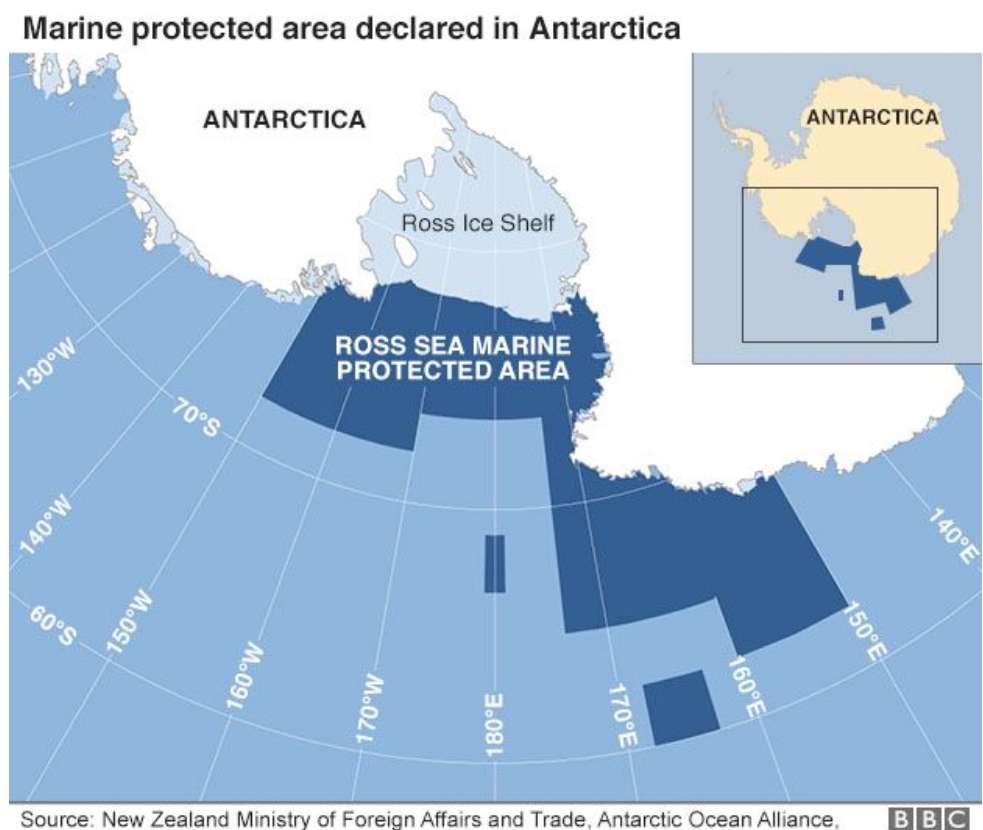 ADM-Aeolus :  ESA’s Wind Mission
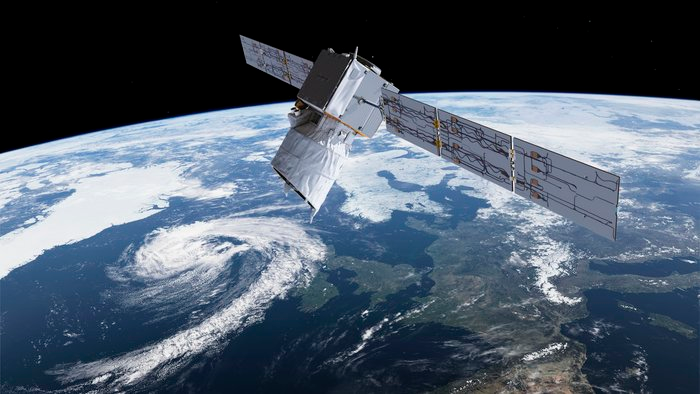 First space mission to acquire profiles of the wind on a global scale to:
Improve the accuracy of numerical weather and climate prediction and

Advance our understanding of tropical dynamics and processes relevant to climate variability.
Launch contract signed with Arianespace. Target launch date: November 2017
GOCE: mission accomplished
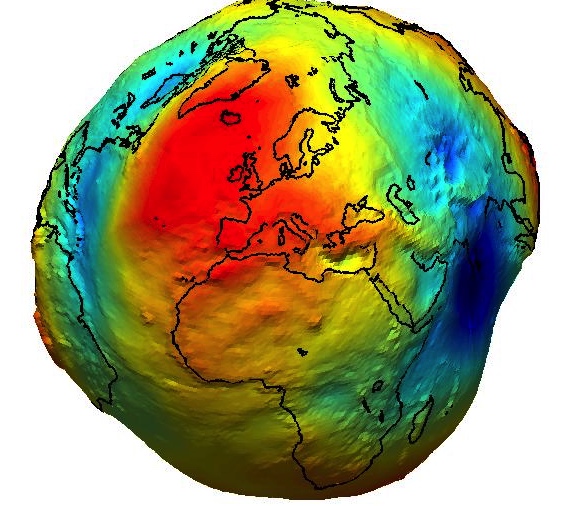 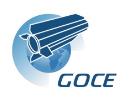 Measured most precise geoid to date
[Speaker Notes: Great scientific and engineering accomplishment.
Might also mention GOCE
use in lithospheric modeling
combinations with Grace for ice-mass balance studies
detection of earthquake signal
re-entry signals used to understand re-entry and improve accuracy of geoid further]
Cryosat: mission accomplished and ongoing
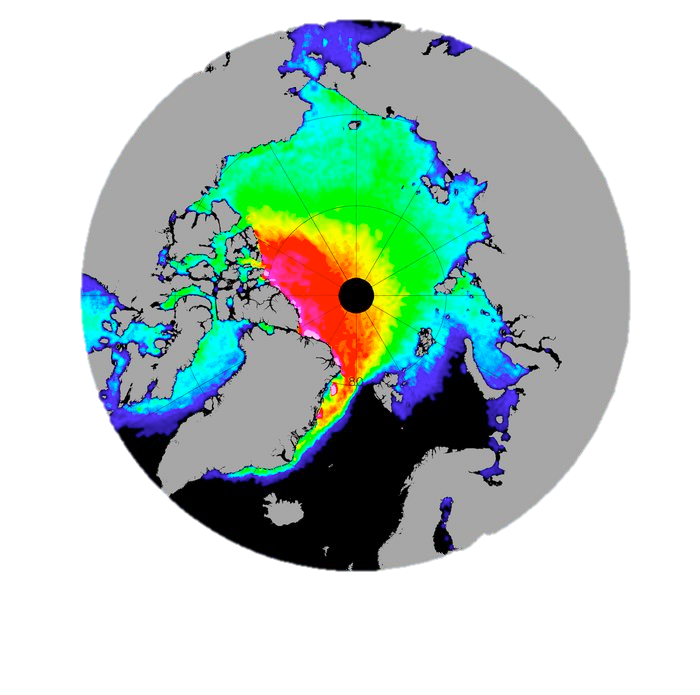 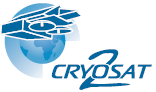 Surveyed sea ice thickness
[Speaker Notes: Relevance for Climate Change
Perspective for possible future in Copernicus (sustainability)]
SMOS/SMAP: Soil Moisture for Drought
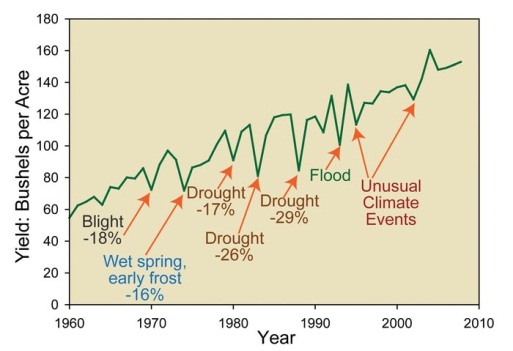 SMOS data used to predict drought and improve crop yield by US Department of Agriculture (USDA)
Crop Explorer website: http://www.pecad.fas.usda.gov/cropexplorer/
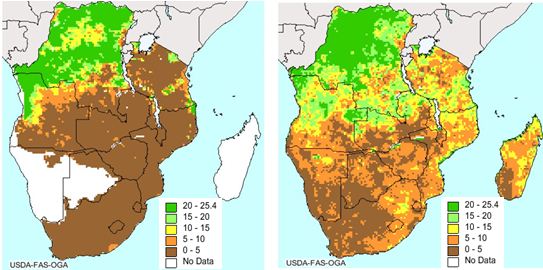 Credit: USDA FAS
Current Zambezi Flooding in SE Africa
Credit: USDA FAS, Soil moisture in southern Africa in mid-April 2014.
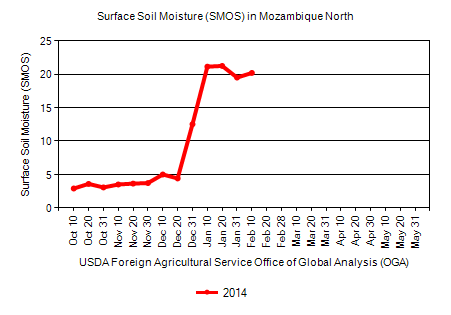 [Speaker Notes: FAS = Foreign Agricultural Service

SMOS data have been used to predict corn yield by USDA
Varying meteorological/hydrological conditions influence the corn yield 
USDA uses SMOS data in their prediction of water being available in the growing seasons to plants as seen here in mid-April 2014 in Africa. 
LEFT: only rain gauge data, RIGHT: including SMOS data  adding significant information for plant growth and food production


Units: mm of water in upper soil, 25.4 is the maximum value of the model. i.e. soil saturation 

10 to 20 is ideal for growth.]
EOEP Outreach
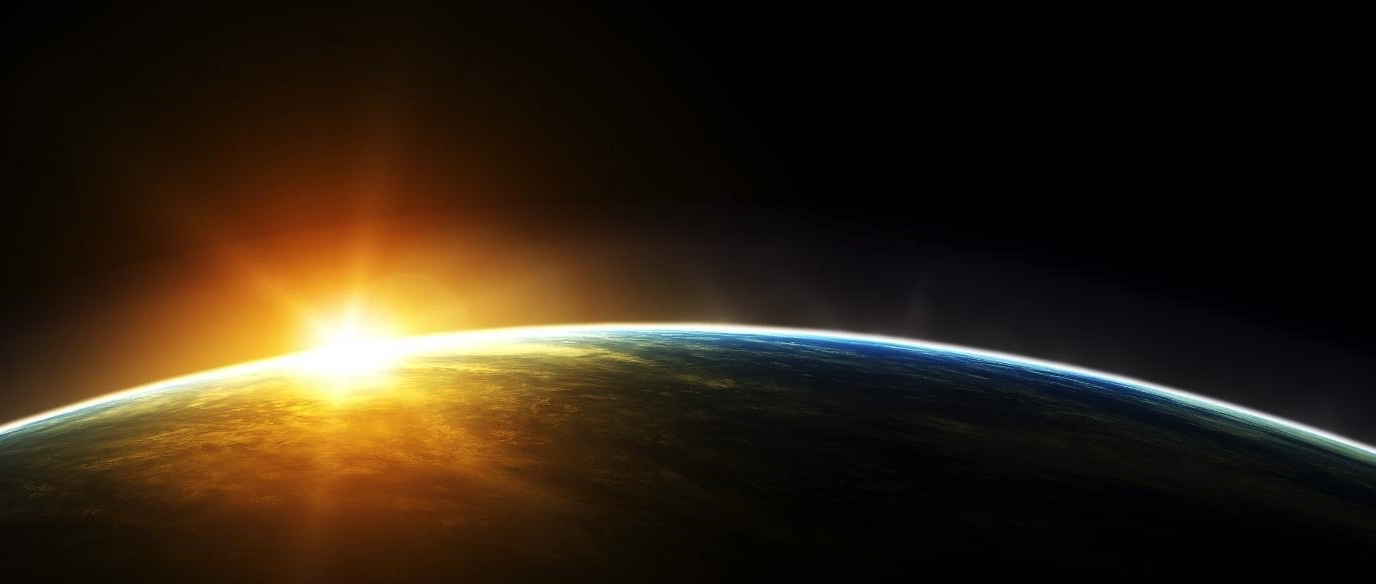 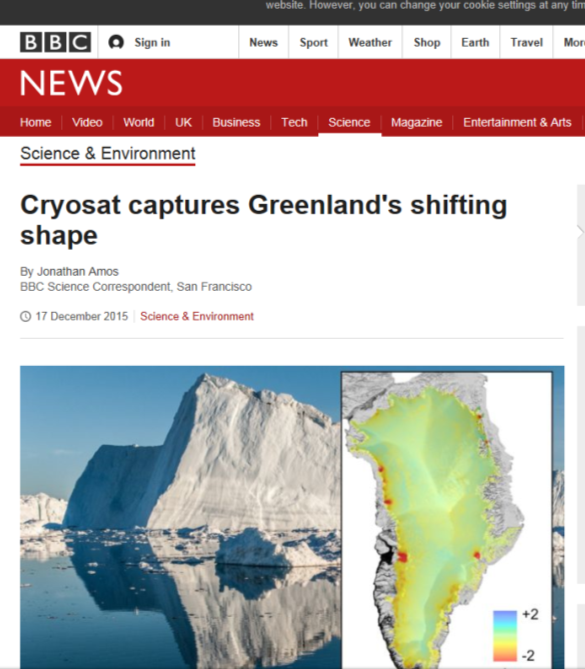 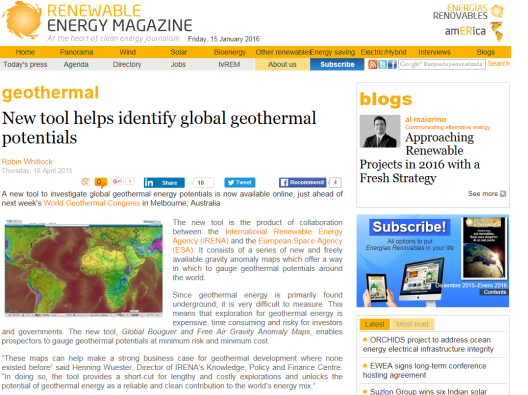 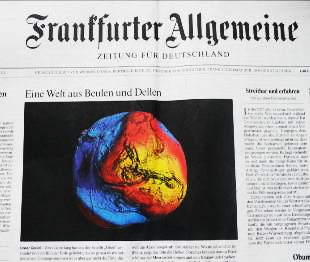 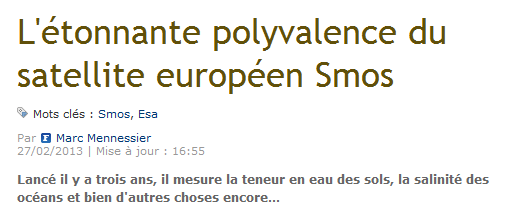 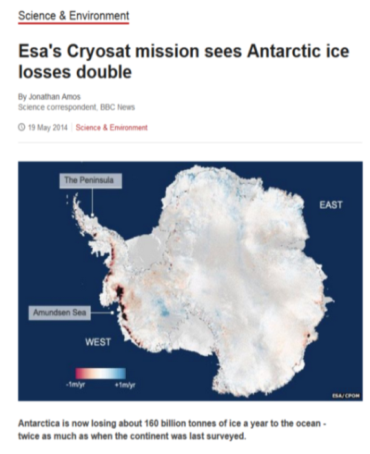 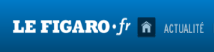 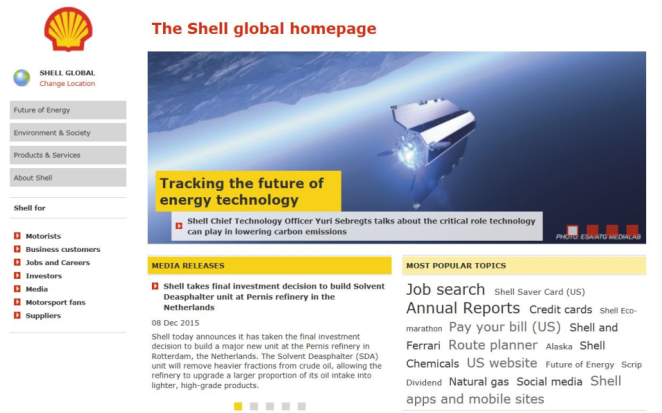 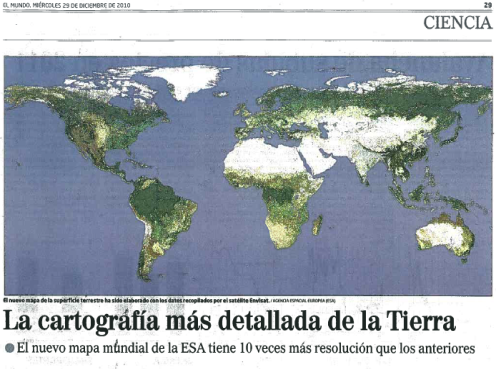 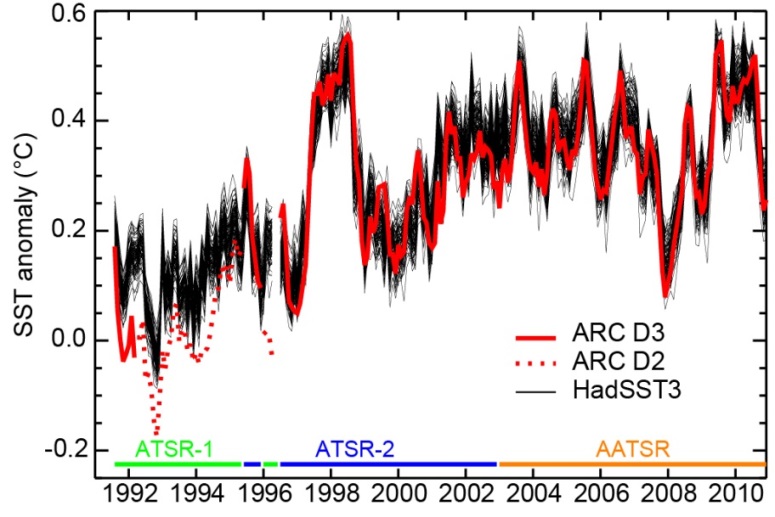 EOP programmes at CM16
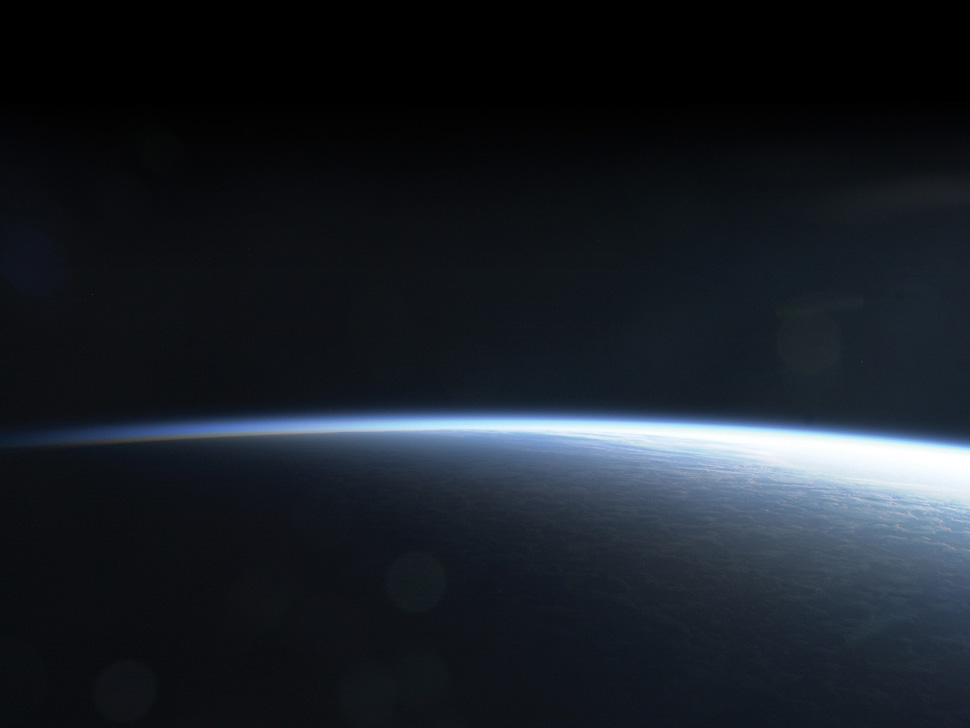 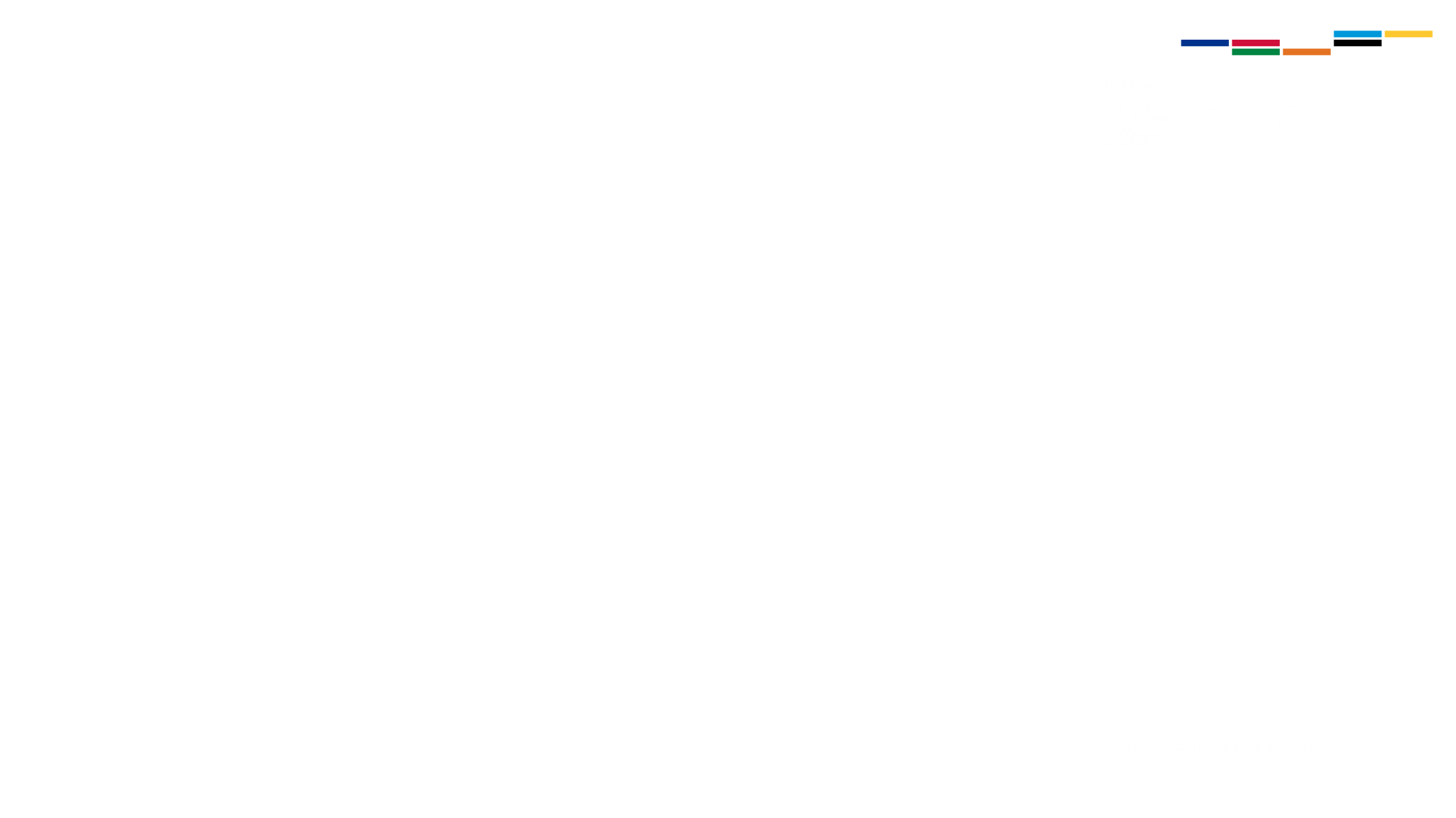 Thank you for your attention
14